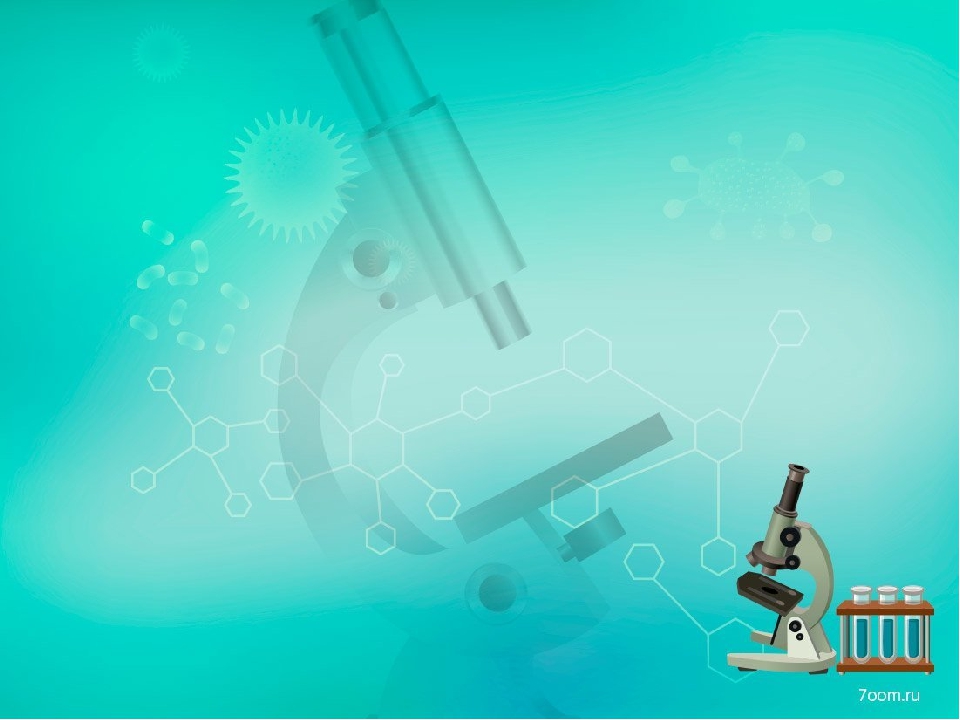 Анализ результатов 
использования ЦОС за первое полугодие 
2022-2023 учебного года
«НаукоЛаб»
Гаврик Ю.Б. учитель биологии
с.Аромашево
Цель:
Формирование разносторонне развитой личности на основе проявления общих закономерностей природы с точки зрения физики, химии, биологии. Развивать познавательный интерес школьников на основе исследований окружающей среды. Пропаганда развития исследовательской деятельности обучающихся средствами проекта "НаукоЛаб".
Задачи:
Актуализация научно-исследовательской деятельности обучающихся на основе лабораторных комплексов "НаукоЛаб".                                                                                 	Ознакомление учащихся с многообразием мира и явлений живой природы, повышение мотивации слабоуспевающих, выявление наиболее способных к творчеству учащихся и развитие у них познавательных интересов, интеллектуальных, творческих и коммуникативных способностей.                                                                                        	Расширение кругозора обучающихся посредством интеграции химии, биологии, физики.
Планируемые результаты:
• трансформация содержания и технологий обучения, расширение образовательного пространства и среды продуктивного общения детской и взрослой аудитории; 
• создание условий для развития школьников, имеющих интерес, мотивацию и способности в области естественных наук, как залога формирования передовых кадров для кластера инновационных технологий и химической индустрии в Тюменской области; 
• выполнение требований федеральных государственных образовательных стандартов к формированию практических компетенций обучающихся
Формат работы школы:
• проведение лабораторных, проектных, иных видов работ с использованием установленного оборудования по внутришкольному расписанию занятий 
• реализация программы единых для всех школ-участников проекта «НаукоЛаб» занятий, проводимых при координирующей роли одной школы (по очереди) с учетом практической направленности и возможности использования в практике реальных производств Тюменской области ; 
• онлайн-взаимодействие («телемост») школ по проведению опытно-экспериментального занятия с включением и последовательным выведением на экран одной аудитории из школ-координаторов занятий;
 • онлайн-общение педагогов в ходе методической подготовки к занятиям с детьми;
Использование лаборатории «НаукоЛаб» в урочной деятельности
Использование лаборатории «НаукоЛаб» в урочной деятельности
Использование лаборатории «НаукоЛаб» во внеурочной деятельности
Неделя естественных наук (внеурочная деятельность по формированию естественно-научной грамотности)




. XIII слёт школьных лесничеств Тюменской области.  https://vk.com/wall-186624145_18566
.Всероссийский конкурс творческих, проектных и исследовательских работ учащихся «#ВместеЯрче»
Экологическая онлайн-игра супер квиз«Переработка»
https://vk.com/wall-154867752_5030
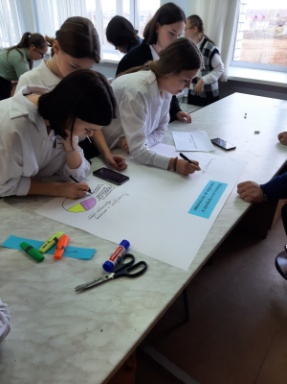 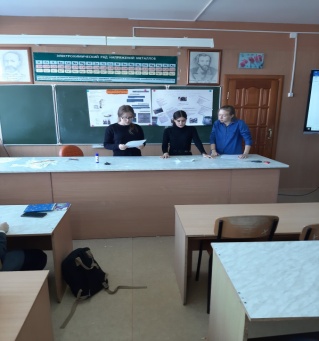 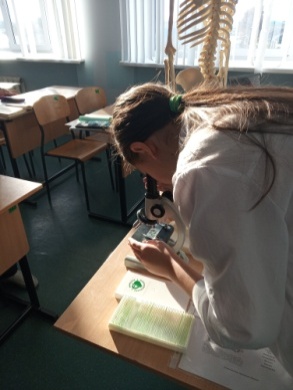 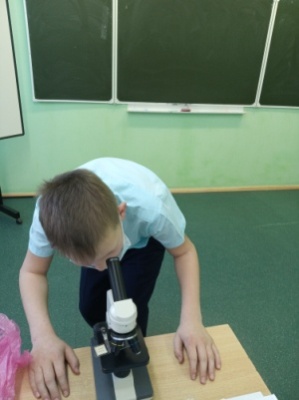 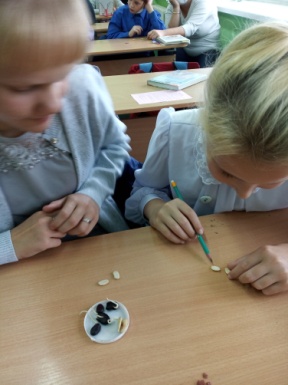 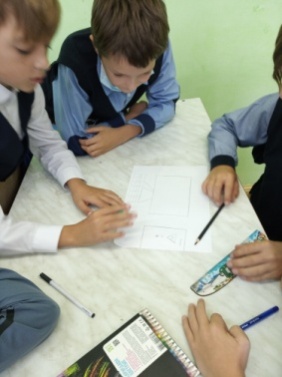 Онлайн-взаимодействие
Телемост с Вагайской СОШ по теме «Катализаторы и катализ» -учитель химиии Савчук О.М.
проведение опытно-экспериментального занятия с включением и последовательным выведением на экран одной аудитории из школ-координаторов занятий
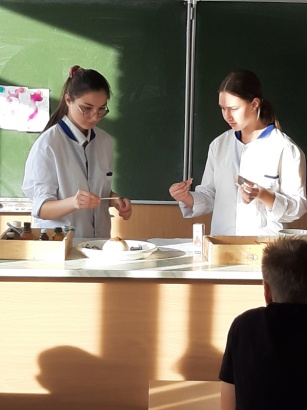 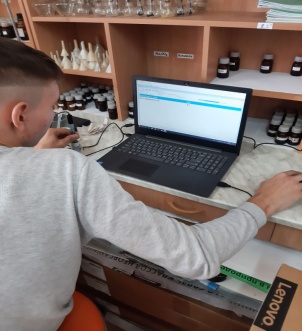 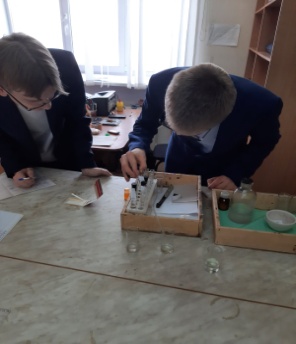 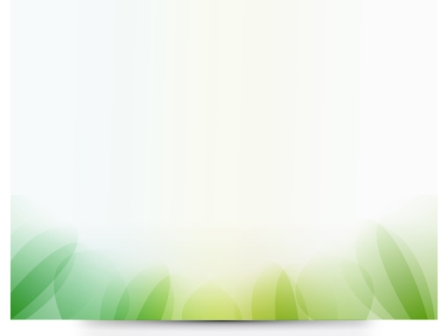 Итог: 
• выполнение Указа Президента РФ «О национальных целях и стратегических задачах развития Российской Федерации на период до 2024 года» от 07.05.2018 №204 в части задачи «внедрения на уровнях основного общего и среднего общего образования новых методов обучения и воспитания, образовательных технологий, обеспечивающих освоение обучающимися базовых навыков и умений, повышение их мотивации к обучению и вовлечённости в образовательный процесс»;